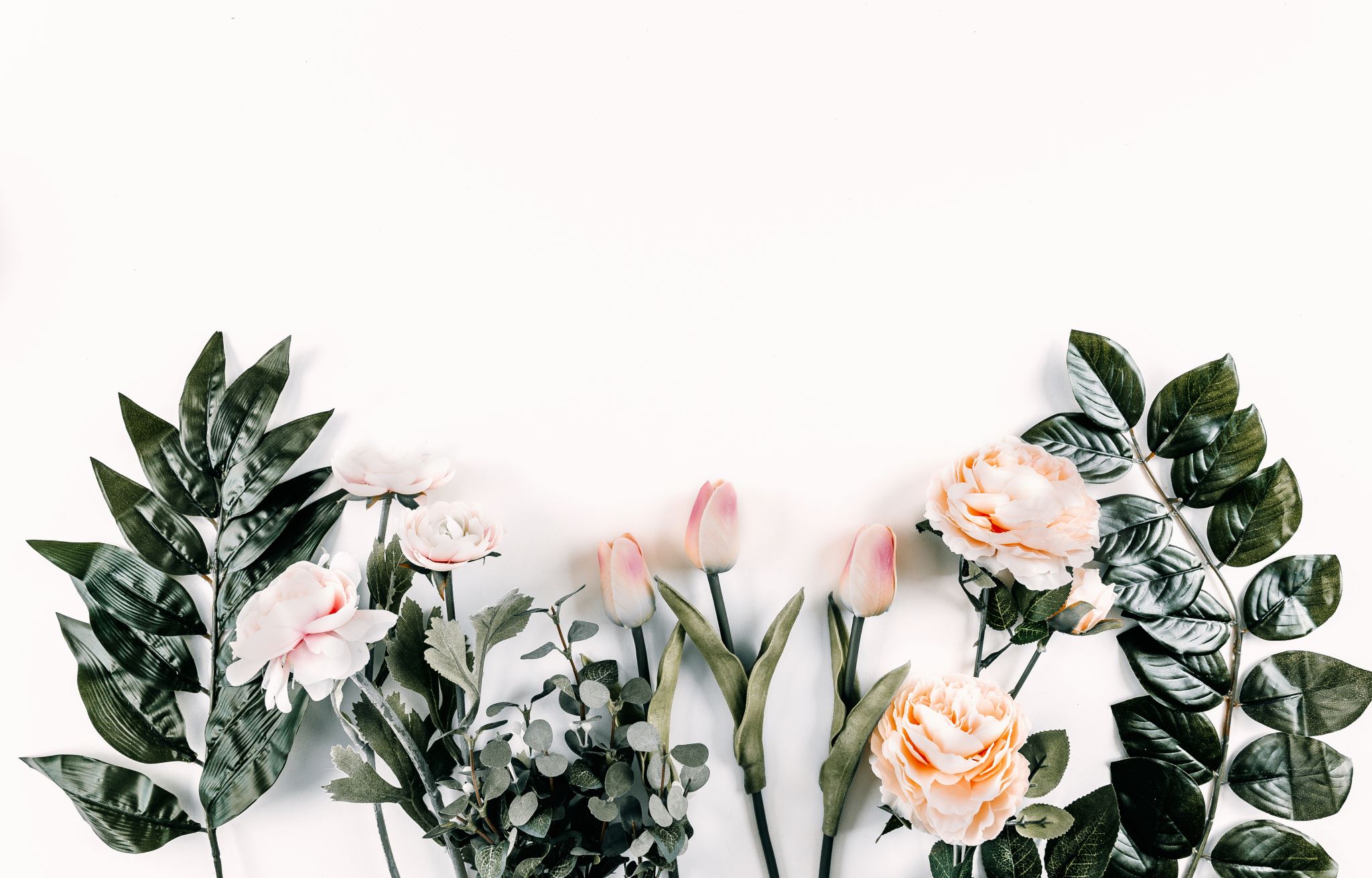 Professional Story for RN3 submission
Jessica R. Jordan, RN
VHVI Murfreesboro
Exemplary Professional Practice
EP-16: Peer Interviews
Structural Empowerment
SE2: Professional Recognition
New Knowledge, Innovation, Improvements
NK7: Innovation
Transformational Leadership
TL4: Nurse as a Leader: Shift Leader, Charge RN
TL7: Advocate for Resources
TL8: Nurse-Leadership Partnership for Problem-Solving
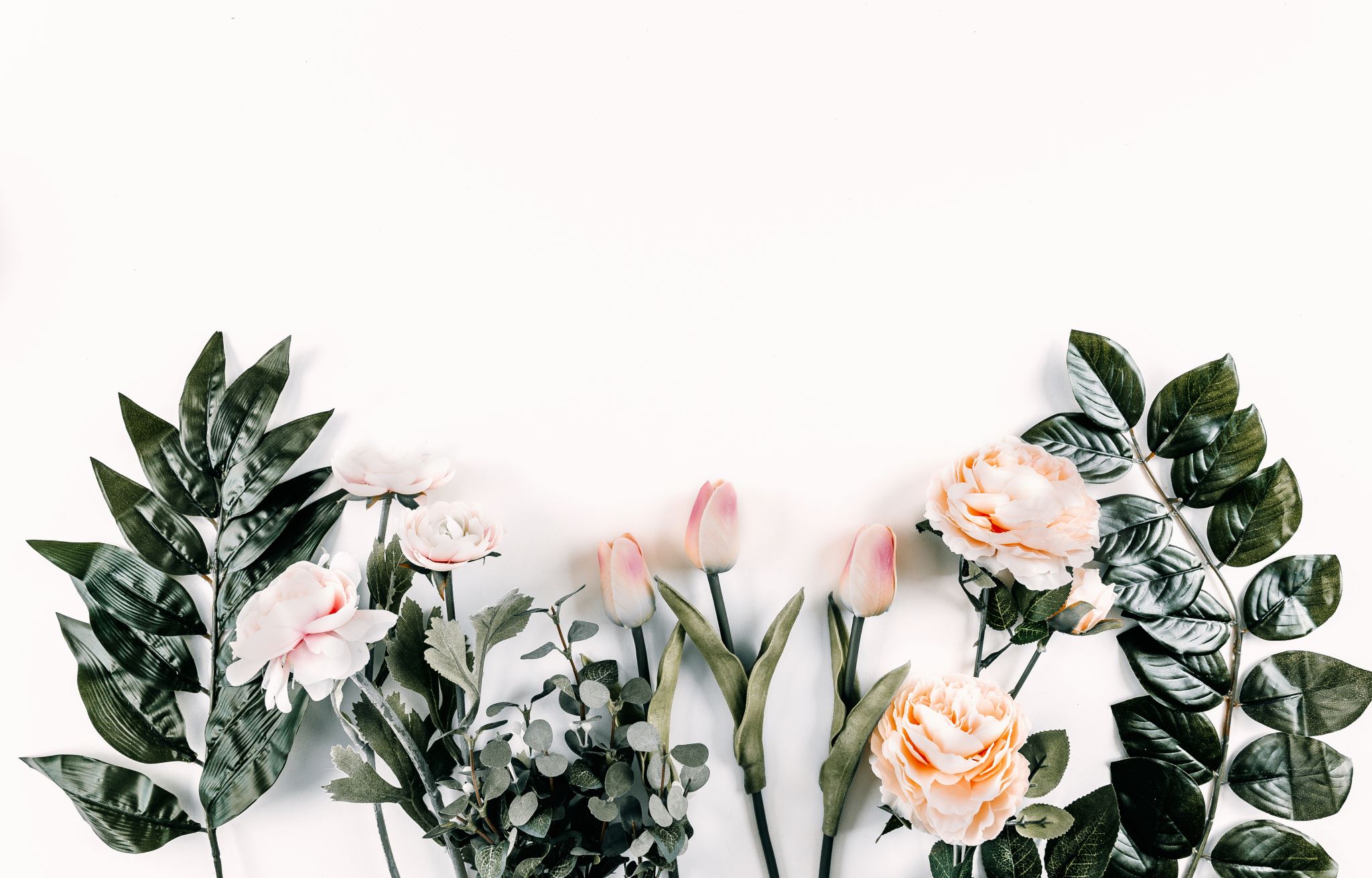 Thank you for your time!
Jessica R. Jordan, RN
VHVI Murfreesboro